Internal Controls:Everything you wanted to know … but were afraid to ask!
NCSAB Spring 2019 Conference
Presenters
David Steele
Fiscal Unit Chief, Rehabilitation Services Administration (RSA)
Rachel Anderson 
Workforce Innovation Technical Assistance Center (WINTAC)
Mike Walsh
Idaho Commission for the Blind and Visually Impaired (ICBVI)
2
Objectives
Learn about internal controls as it relates to the Vocational Rehabilitation Program.
Understand VR’s responsibility and expectations for good, well-documented internal controls.
Review common findings and concerns from monitoring visits.
Learn from Idaho Commission for the Blind and Visually Impaired and other VR agencies on implementation and practices of internal controls.
3
Internal Controls:The Who, What, Why, When and Where
Uniform Guidance (2 C.F.R. part 200)		 
Background
Overview  
Understanding the Requirements
Internal Controls 
Requirements
Developing and Implementing Internal Controls
Lessons from the Field
4
Internal Controls: Requirements
2 C.F.R. § 200.61 & 2 C.F.R. § 200.303 - Internal controls means a process, implemented by a non-Federal entity, designed to provide reasonable assurance regarding the achievement of objectives in the following categories:
Effectiveness and efficiency of operations;
Reliability of reporting for internal and external use; and
Compliance with applicable laws and regulations.
5
Internal Controls: Requirements (continued)
Internal controls are established and implemented as a measure of checks and balances to ensure proper expenditure of funds. Internal controls serve to safeguard assets and prevent fraud, waste, abuse and mismanagement. 
They include methods and procedures the grantee uses to manage the day-to-day operations of grant-supported activities to assure compliance with applicable Federal requirements and that performance goals are being achieved.
6
Developing and Integrating Internal Controls
There is no standardized set of internal controls as they will differ based on each agency’s structure, processes and State requirements.
RSA’s review of internal controls is to determine whether the agency’s internal controls meet the requirements at § 200.303. 
The State is authorized to adopt any set of internal controls that meets the requirements at § 200.303.
7
GAO Green Book for Internal Controls
United States Government Accountability Office (GAO) September 2014;Standards for Internal Control in the Federal Government
https://www.gao.gov/assets/670/665712.pdf
Five Components of an Internal Control System
Control Environment that sets the tone for the organization.
A Risk Assessment process that involves the identification and analysis of relevant risks.
Control Activities that include the policies and procedures that help ensure management directives are carried out and documented.
Information and Communication systems or processes that support the exchange of information.
Monitoring processes used to asses the quality of internal control performance over time.
9
A Closer Look at the Internal Controls Diagram
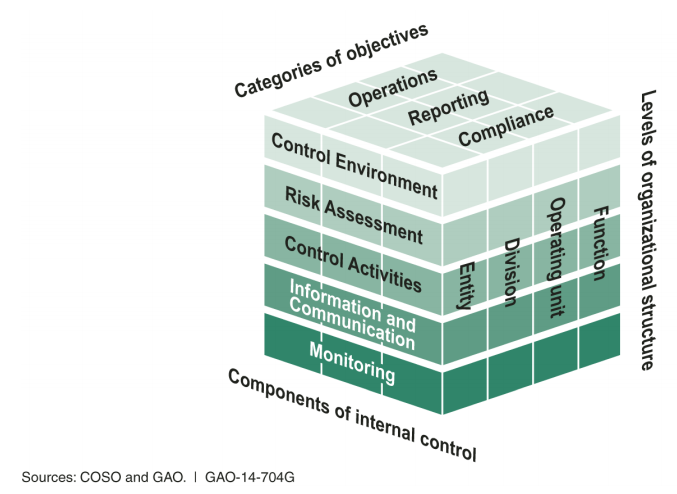 The components of internal controls are further broken down into …
Categories of Objectives
Operations 
Reporting
Compliance
Levels of Organizational Structure
Function
Unit
Division
Entity
10
Types and Examples of Internal Controls
Preventive controls are designed to keep errors or irregularities from occurring in the first place.
Example: Locks to a secure area.
Detective controls are designed to find problems within an agency’s processes.
Example: Security cameras
Corrective controls are designed to detect and notify management of problems occurring within the agency’s processes.
Example: Backing up data.
11
Examples of Internal Control Procedures
Separation of Duties
Access Controls
Internal Audits
Standardized Documentation
Periodic Reconciliations
Approval Authority
12
Example: RSA/VR Award Processes
Separation of Duties
Different people generate the award amounts, enter the award allocations and obligate the funds.
Access Controls 
Staff are limited to their specific roles within the grants management system.
Physical Audits 
RSA receives yearly external audits of the award process to ensure procedures were followed and awards were issued correctly.
Standardized Documentation 
Process is documented among staff through detailed Standard Operating Procedures approved by Risk Management Services.
13
Example: RSA/VR Award Processes (continued)
Trial Balances/Periodic Reconciliation: 
After each step of the process, staff check to ensure grant totals match. Process stops if figures don’t reconcile.
Approval Authority: 
Awards are obligated only after all the procedures are completed and authority from the Commissioner of RSA is received in writing.
14
Agency Monitoring of Internal Controls
Agencies must …
Establish a process to monitor compliance with requirements and written processes (2 CFR § 200.303(c)); and 
Take prompt action when instances of non-compliance are identified (§200.303(c)).
15
Monitoring Reviews
Examples of Internal Control Observations, Recommendations and Findings
Financial Management Reviews
The agency’s internal control for ensuring compliance with fiscal requirements will be a core component of the financial management system review.
When confronted with an issue related to a grantee’s use of funds, the reviewer only has the documentation to tell the story. If the reviewer can reconstruct the story of a particular use of funds then clear determination is possible. A lack of supporting documentation makes it more difficult to demonstrate the proper use of funds.
RSA’s review of internal controls is to determine whether the agency’s internal controls meet the requirements at 2 C.F.R. § 200.303.
17
Financial Management Reviews (continued)
Grantees must establish a process to monitor compliance with requirements and written processes (2 C.F.R. § 200.303(c)); and 
Take prompt action when instances of non-compliance are identified (§ 200.303(c)).
18
Areas for Internal Controls
Areas where agencies should consider developing internal controls for the VR program include, but are not limited to, the following:
Period of Performance
Allowable and Unallowable Costs 
Cash Management
Eligibility
Pre-employment Transition Services
Equipment and Real Property Management
Matching and Maintenance of Effort
19
Areas for Internal Controls (continued)
Third-Party Cooperative Arrangements
Establishment Projects
Reporting (Program and Fiscal)
Procurement (including determining rates of payment)
Suspension and Debarment
Contract/Provider Payment Monitoring
Supplies
Conflict of Interest
Protection of Personally Identifiable Information
20
Critical Areas for Internal Control Policies
Areas of internal controls that most often result in agency findings:
Ensuring all obligations occur within the appropriate period of performance and are liquidated against the appropriate grant award within the period of performance (2 C.F.R. § 200.71, 200.77, 200.302(b)(3), and Section 19(a)(1) and (b) of the Rehab Act)
Reporting allowable and accurate expenditures, and submitting timely and accurate program and fiscal reports (e.g., RSA-911, SF-425) (§ 200.328  and § 200.403)
Determining allowability of Federal expenditures and non-Federal expenditures used as match (§ 200.307)
Contract monitoring (for all contracts, not just vendors) (§ 200.328)
21
Internal Controls for Reporting (SF-425)
Control Objective (example):
To provide for accurate and timely submission of SF-425 reports that  include all activity of the reporting period, are supported by underlying accounting or performance records and are fairly presented in accordance with program requirements.
Control Activities (example, not inclusive):
Written policy exists that establishes responsibility and provides the procedures for periodic monitoring, verification and reporting of financial data on the SF-425.
22
Internal Controls for Reporting (SF-425) (continued)
Control Activities:
Tracking system reminds staff when reports are due.
The general ledger or other reliable records are the basis for the reports.
Supervisory review of reports performed to assure accuracy and completeness of data and information are included in the reports.

See attached example.
23
Internal Controls for Prior Approval
The Uniform Guidance at 2 C.F.R. § 200.407 includes a list of specific circumstances for which prior approval from the Federal awarding agency in advance of the occurrence is either required for allowability or recommended in order to avoid subsequent disallowance or dispute based on the unreasonableness or nonallocability.
Agency must develop and implement policies and procedures, as well as a written internal control process, including a monitoring component, to ensure ongoing compliance with the prior approval requirements, including those in RSA Technical Assistance Circular (TAC)-18-02.
Ensure that interrelationship with other policies is identified (e.g., protection of personally identifiable information).
24
Internal Controls for 60-Day Eligibility
Under 34 C.F.R. § 361.41(b)(1), eligibility determinations are to be made for individuals who have submitted an application for VR services within 60 days, unless there are exceptional and unforeseen circumstances beyond the control of the designated State unit (DSU), and the individual and DSU agree to a specific extension of time or an exploration of the individual’s abilities, capabilities, and capacity to perform in work situations is carried out in accordance with 34 C.F.R. § 361.42(e).
Think broadly about internal control interrelationships. For example, while an agency could development and implement internal controls for just meeting the 60-day eligibility timeline, this could also be part of a broader internal control on eligibility.
25
Internal Controls for Eligibility
Control Activities for a broader eligibility internal controls process might include the following:
Written policies providing direction for making and documenting eligibility determinations;
Eligibility objectives and procedures clearly communicated to employees;
Authorized signatures (manual or electronic) on eligibility documents periodically reviewed; and/or
Adequate safeguards in place to ensure access to eligibility records (manual or electronic) limited to appropriate persons.
26
Internal Controls for Eligibility (continued)
Manual checklists or automated process used in making eligibility determinations
Procedures to ensure the accuracy and completeness of data used to determine eligibility requirements
Procedures for meeting and tracking 60-day eligibility timeline requirement
27
Internal Controls for Case File Documentation
Pursuant to 34 C.F.R. § 361.47(a), VR agencies must maintain for each applicant and eligible individual a record of services that includes, to the extent pertinent, documentation including, but not limited to, the individual’s application for VR services, the individual’s IPE, and information related to closing the service record of an individual who achieves an employment outcome.
Develop and implement internal control policies and procedures to ensure the provisions of 34 C.F.R. § 361.47 have been met through service record documentation, the requirements at 34 C.F.R. § 361.45, and 34 C.F.R. § 361.56 are met; 
Review monitoring data to establish that Federal requirement(s) is being met. If requirement(s) is not met, revise internal controls, implement changes and review monitoring data. Continue cycle until compliance is achieved and maintained.
28
Internal Controls for Underreporting Client Services
Agency appears to be underreporting, on the RSA-911, the VR services it provides to applicants and eligible individuals, including those individualized VR services it provides under an IPE.
Analyze the data to determine why some VR services are being inaccurately reported on the RSA-911;  
Develop internal controls to ensure VR counselors are accurately recording and reporting on the IPE the entire scope of VR services provided to individuals, whether those services are provided by VR in-house (e.g., vocational rehabilitation counseling and guidance) or by other entities;
Provide training to ensure that VR counselors and their supervisors understand the RSA-911 reporting requirements; and
Review data on a regular basis to determine whether issue has been corrected. If issue persists, review/revise internal controls and implement steps necessary to ensure compliance.
29
Internal Controls for Pre-Employment Transition Services
In accordance with Uniform Guidance in 2 C.F.R. §200.430(i)(1)(vii), charges to Federal awards for salaries and wages must be based on records that accurately reflect the work performed and must support the distribution of the employee’s salaries or wages among specific activities or cost objectives if the employee works on more than one Federal award. 
Develop and implement a mechanism to directly track agency personnel costs spent providing pre-employment transition services to accurate report reserve costs on Federal financial reports.
30
Lessons From the Field
Agency identifies Federal or State regulations as its internal controls.
Example: Many grantees can describe great contract monitoring processes, but those processes are not written down.
Procedures exist but are not well documented.
Example: Many grantees can describe great contract monitoring processes, but those processes are not written down.
There is no risk assessment/there is a weak risk assessment.
Example: Grantees have written contract monitoring processes but do not have a way to demonstrate how those processes work.
31
Lessons From the Field (continued)
Training is not sufficient or frequent enough for staff to remember their respective responsibilities.
Example: Central office staff can articulate contract monitoring processes, but field staff are not implementing processes in line with requirements.
32
Misconceptions Regarding Internal Controls
Internal controls are an extensive set of policies and procedures. 
Fact: Strong internal controls are based on a sound control environment and healthy business/fiscal practices that are supported by written policies and procedures
Internal controls are primarily a fiscal matter.
Fact: Internal controls are an integral part of every aspect of business.
Internal controls take time away from core activities.
Fact: Effective internal controls are built into business processes
Strong internal controls will lead to an error-free environment.
Fact: Internal controls are not a panacea; however, they are expected to provide reasonable assurance.
33
Idaho Commission for the Blind and Visually Impaired (ICBVI)
Internal Control Practices
ICBVI: Current Practices
Office of the Idaho State Controller
Financial Controls
Internal Control Resources
VR Case File Audits
Updated to reflect WIOA reporting requirements
Collaboration with general VR agency (IDVR)
Counselor performance review
Pre-ETS Time Tracking Audits
Staff Training
35
ICBVI: Internal Control Challenges
Resources
Expertise
Priorities
Putting the pieces together
36
ICBVI: Partnering with General Agency
Critical for ICBVI
“Jump on Board” collaborative approach
Information Sharing
Title IV: Interagency Internal Control work group
37
ICBVI: Internal Control Projects
Community Rehabilitation Programs (CRPs)
Pre-ETS
Staff time tracking and auditing (see attached handout)
Assessing our control environment (see attached handout)
Identification of priority risk areas
Pre-ETS
911 Reporting
Case file audits
Staff Training
38
VR Agency Sharing and Discussion
Does your agency have internal controls for …
Reporting (e.g., RSA-911)
Supervision
Documentation (e.g., data validation, time allocation, CA/MSG)
Separation of duties (e.g., documentation of working on various grants)
Safeguarding assets
Payment processes (e.g., approval and authorization processes)
Reconciliation (e.g., fixing errors, identifying anomalies, training plan)
Compliance requirements (e.g., period of performance, determining allowability of costs)
What are your challenges, opportunities, plans for internal controls in your agency?
39
Contact
Rachel Andersonranderson@ndi-inc.org(435) 764-848www.wintac.org 
Mike Walsh mike.walsh@icbvi.Idaho.gov  Direct: (208) 639-8364       Cell: (208) 830-2306
RSA Fiscal UnitRSAfiscal@ed.gov
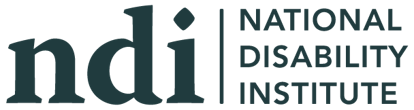 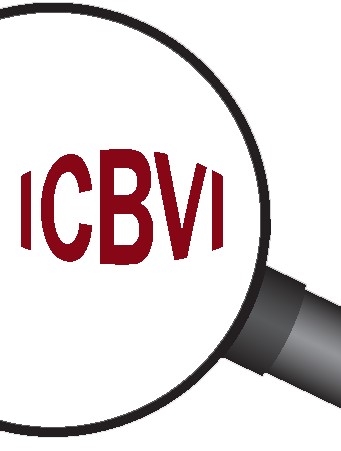 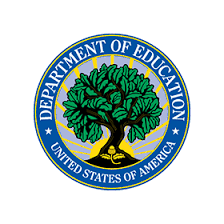 40